Riverstone 
and the 
First World War
War was declared on 4 August 1914.
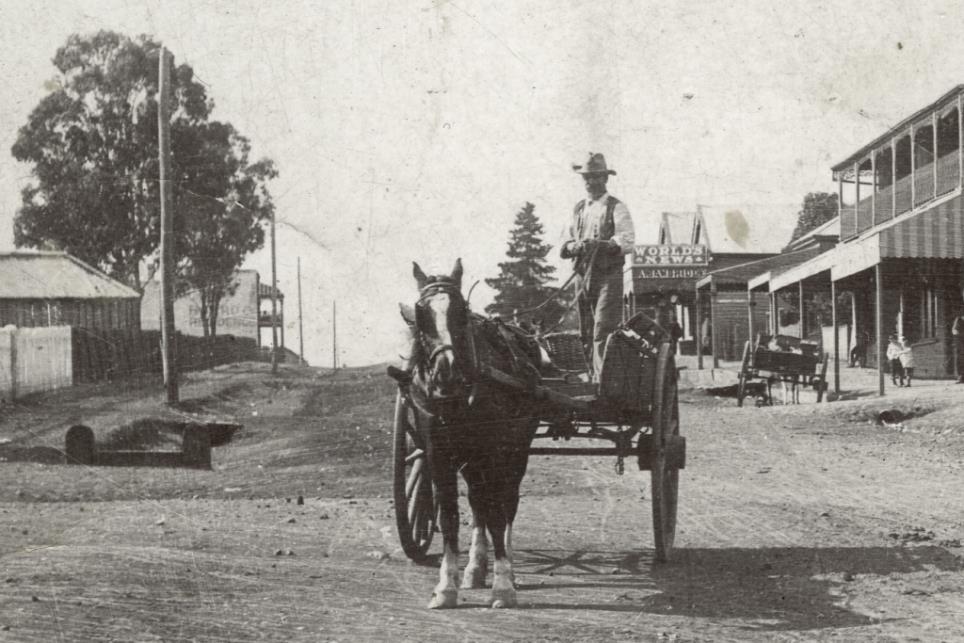 Garfield Road as it would have looked at the time.
Garfield Road as it would have looked at the time.
[Speaker Notes: Slide #1: Riverstone village collage]
News spread via newspapers, word of mouth and the local telegraph service at the Post Office.
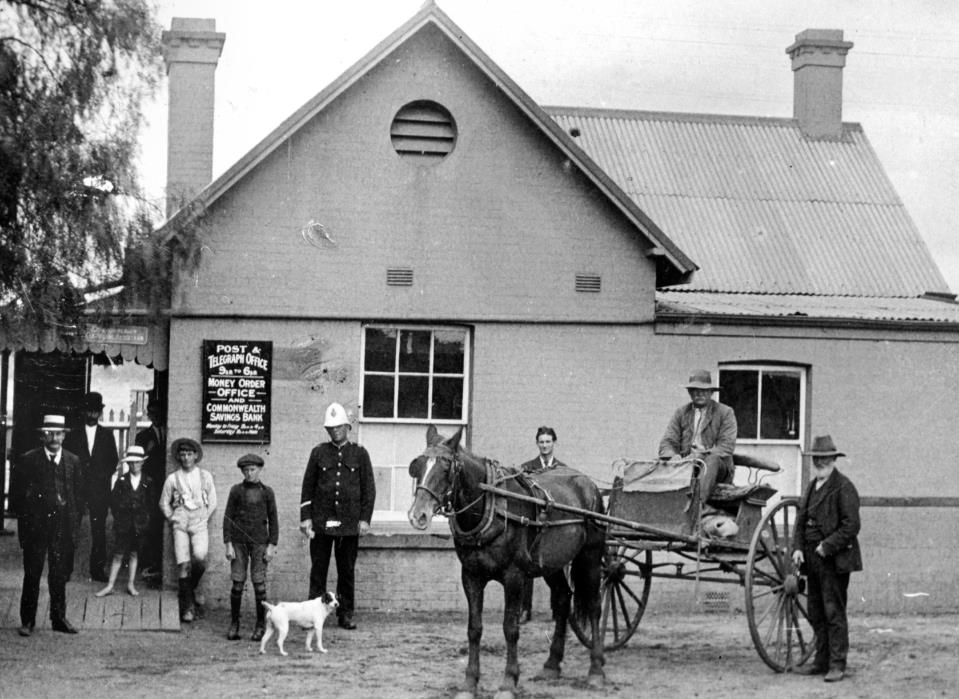 1916 Riverstone Post and Telegraph Office
Fred Clark & Alf Brookes were the first to sign up.They  fought in the German Pacific colonies.
Fred Clark
Herbert Davis was the first local to enlist in the Australian Imperial Force (AIF).
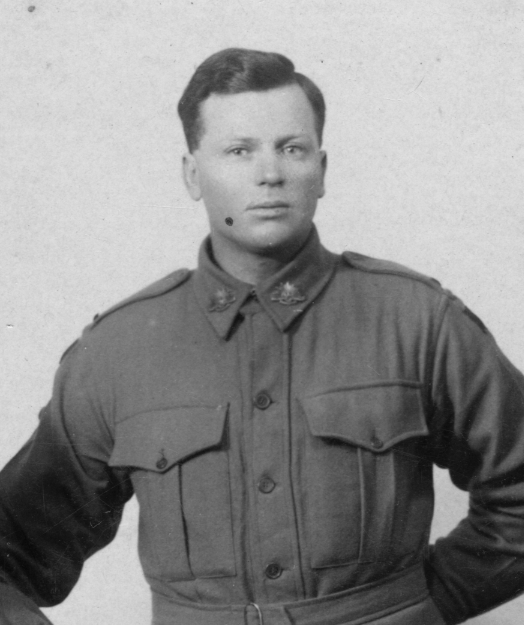 He was part of the first detachment that left Albany in WA on 1 November 1914.
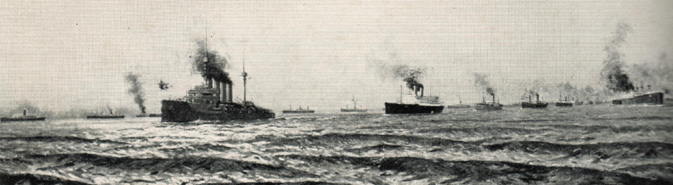 17 men from the Riverstone district are known to have fought at Gallipoli.
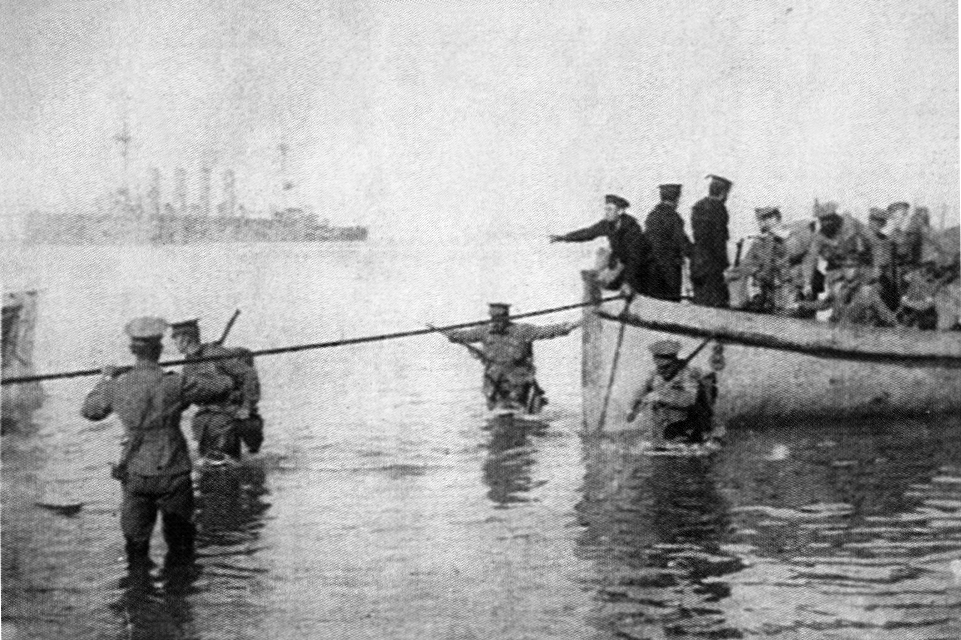 Landing at ANZAC Beach. Photo from Herbert Davis
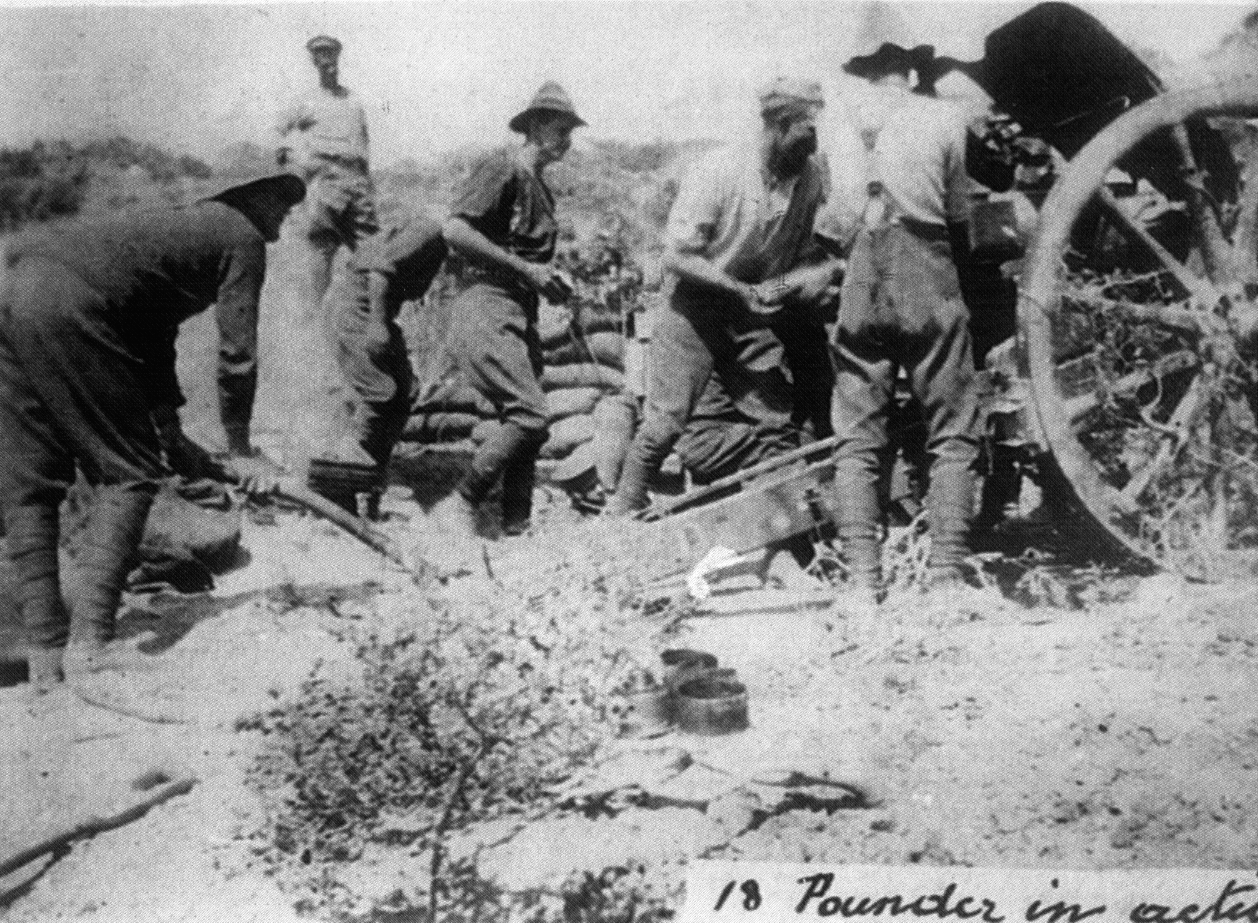 Landing at ANZAC Beach. Photo: Herbert Davis
18 Pound gun in action.  Photo from Herbert Davis
Four were members of the Light Horse. 
   Bert Kenny
   Frank White
   Austin Smith
   Arthur Brennan
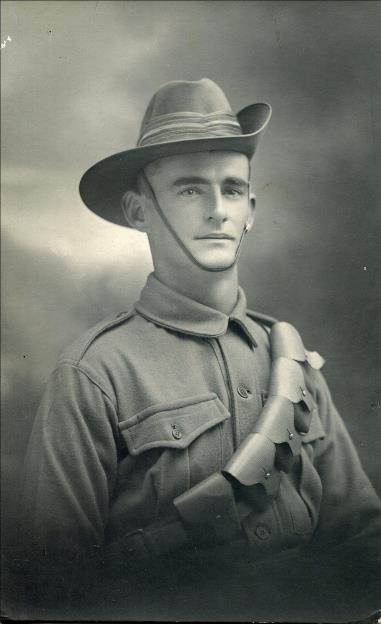 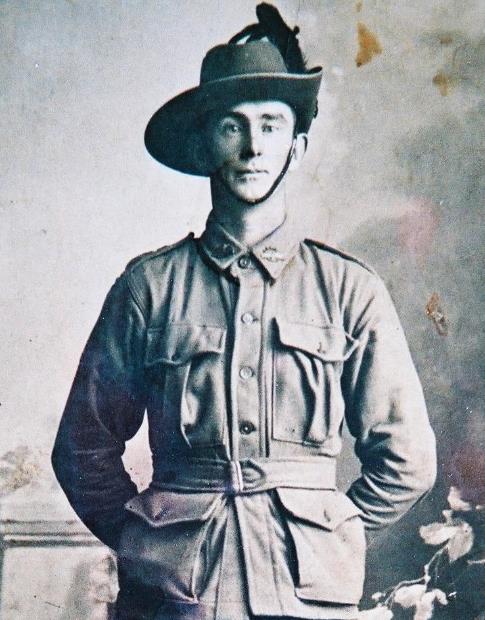 Bert Kenny
Austin Smith
One Riverstone soldier was killed at Gallipoli.
Archibald Showers died during the Battle of Lone Pine 6-9 August 1915.
His body was never identified.

A headstone was laid in the Lone Pine Cemetery.
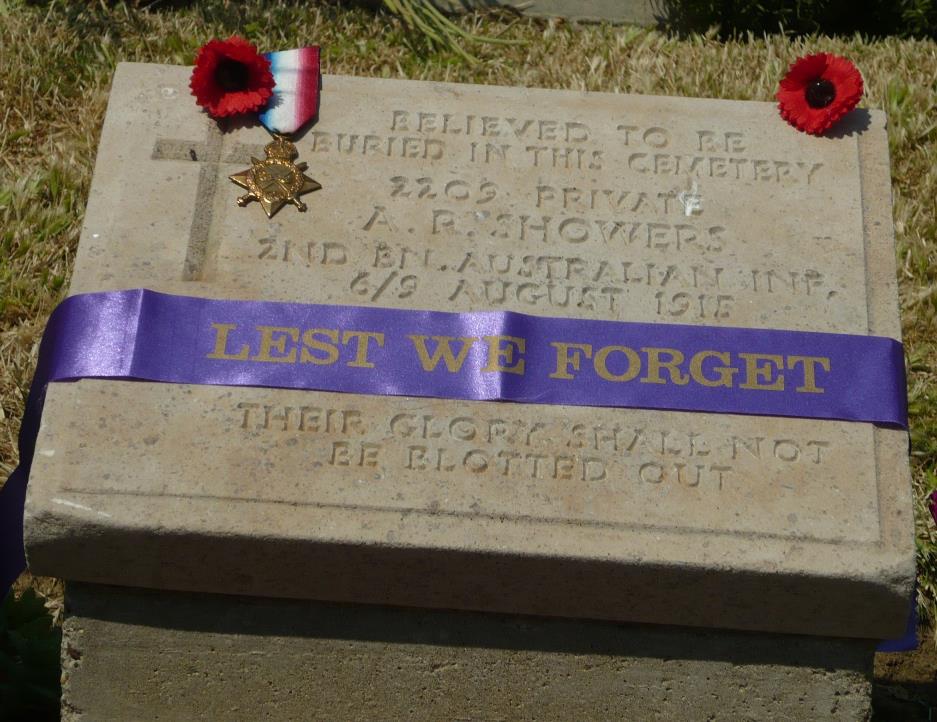 Archibald’s Headstone
Some of the men who returned died from their injuries in the years just after the war.
Others suffered from their injuries for the rest of their lives.
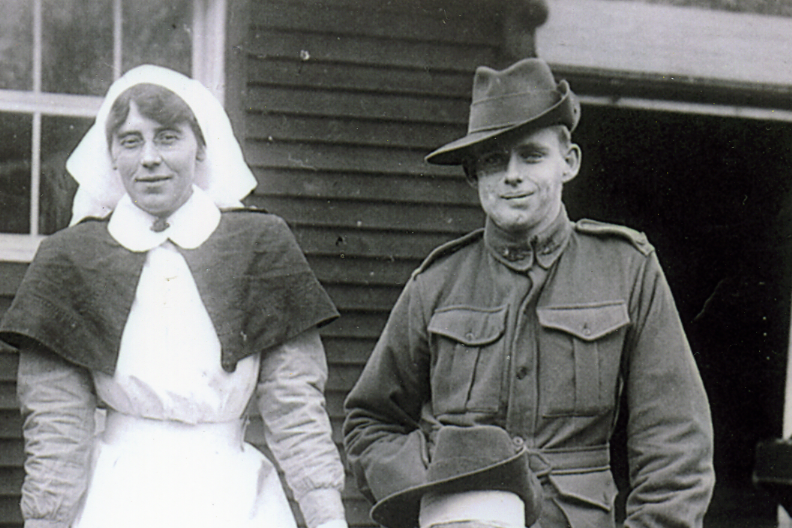 Soldier with facial injuries.
Casualty reports printed in newspapers and the return of injured men curbed enthusiasm to enlist.
Recruitment drives were held in the town to promote enlistment.
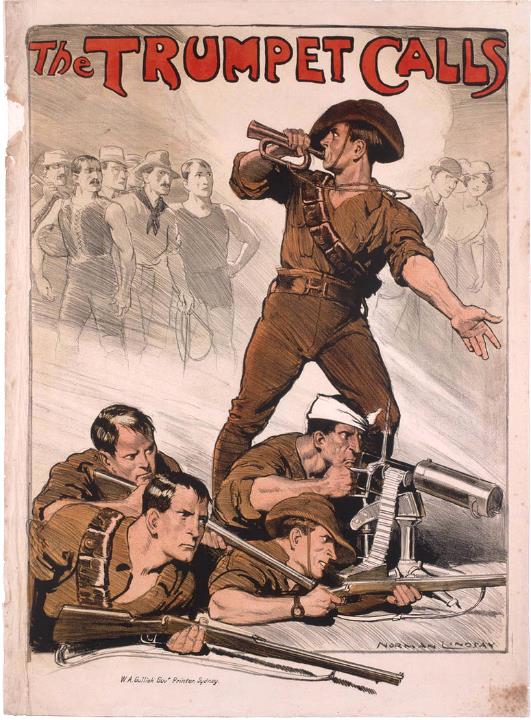 Women whose male relatives signed up were given special badges to wear day to day. 

This put pressure on other women to have their menfolk join up as well.
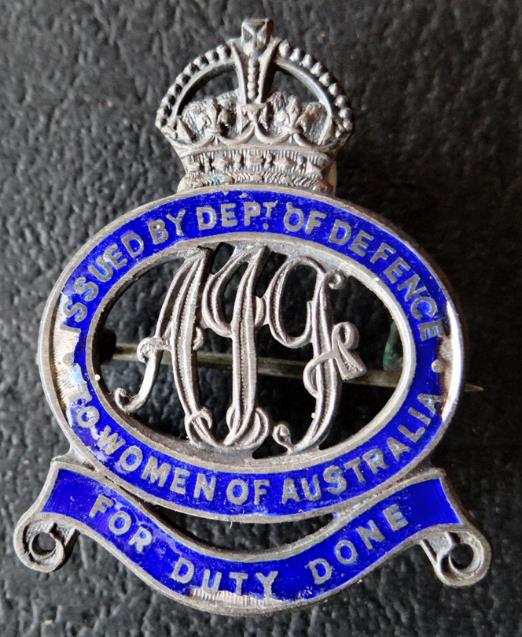 Mary Mason’s badge.
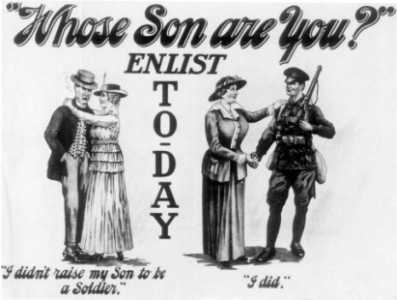 After Gallipoli, the focus moved to the Western Front.
More than 120 men from the local area  enlisted during 1915-1918.
Farewell functions were held at the Oddfellows Hall.
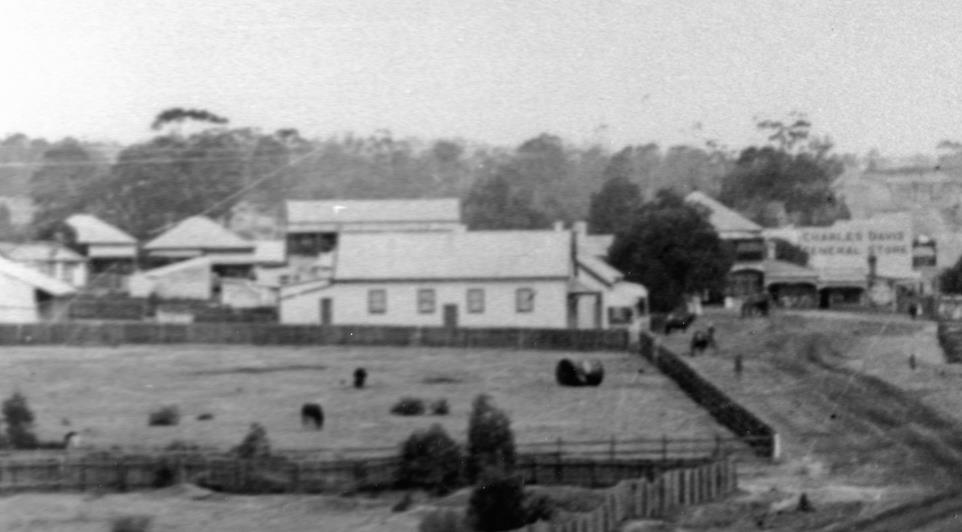 The Oddfellows Hall was located in Riverstone Pde.
Farewell gifts included watches, pipes and inscribed medallions.
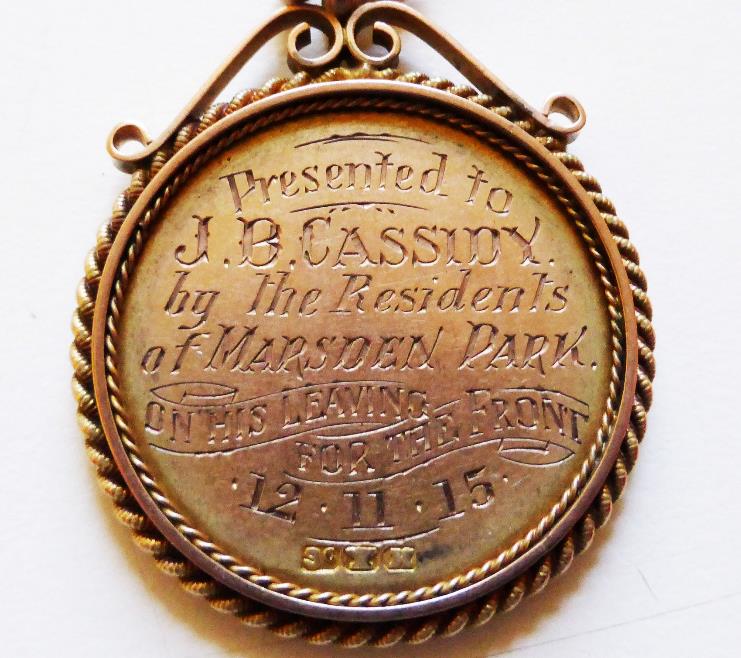 Medallion presented to J.B. Cassidy from the residents of Marsden Park.
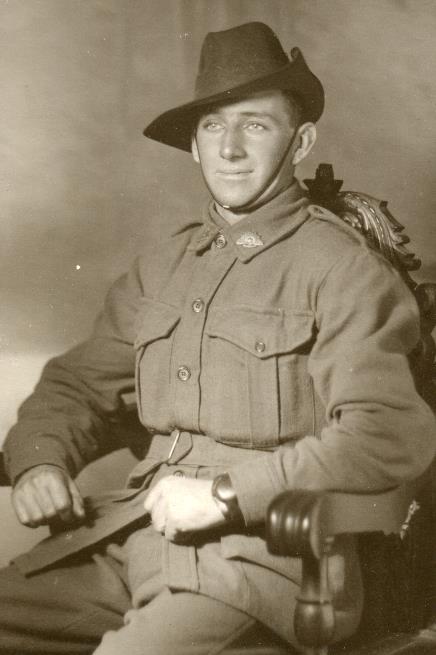 Soldier wearing a new watch, possibly a farewell gift.
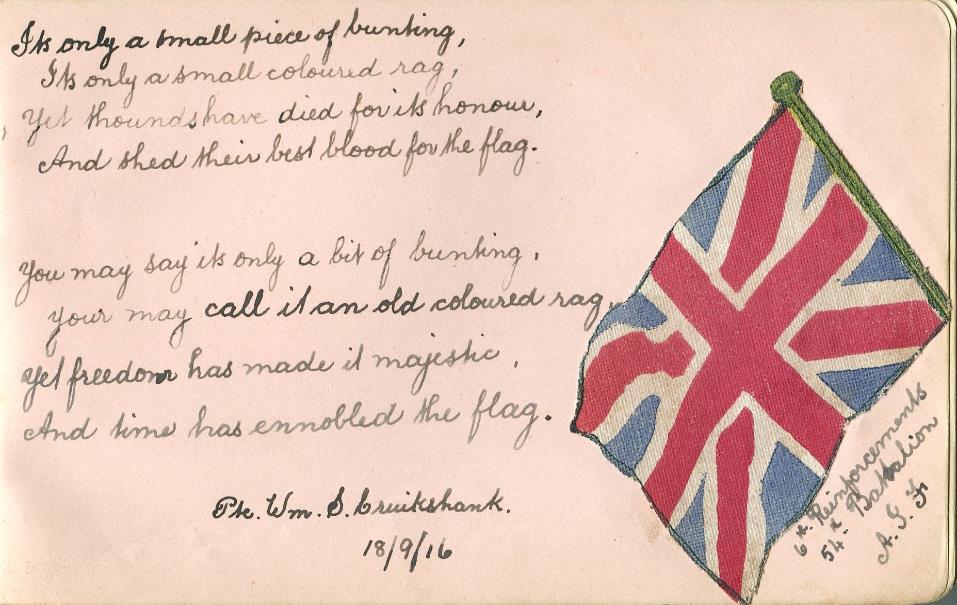 Autograph from W. Cruickshank before he left for the war.
After initial training the men sailed for the front on troopships.
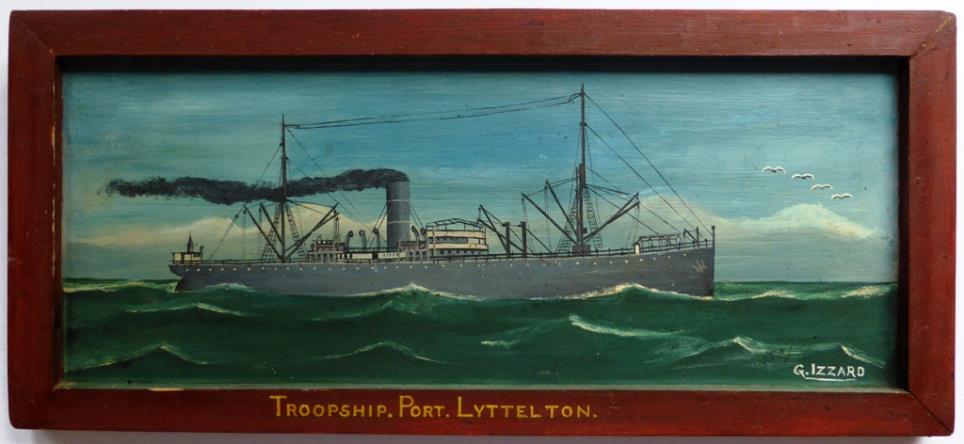 Local artist G. Izzard painted some of the ships they sailed on.
Families treasured photos of their loved ones.
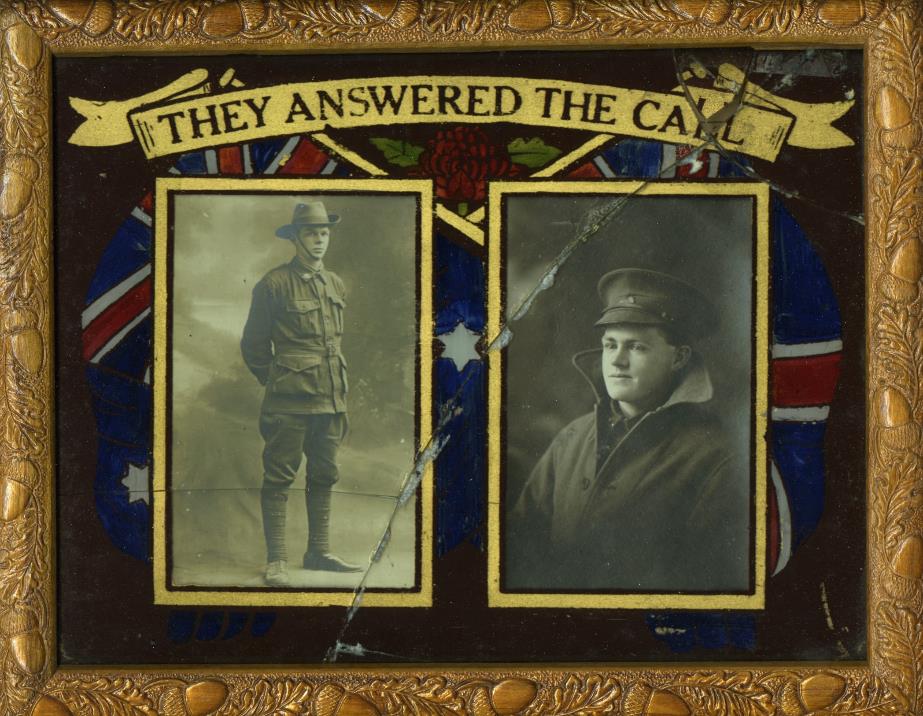 W. Cruickshank
Fred Seaborn
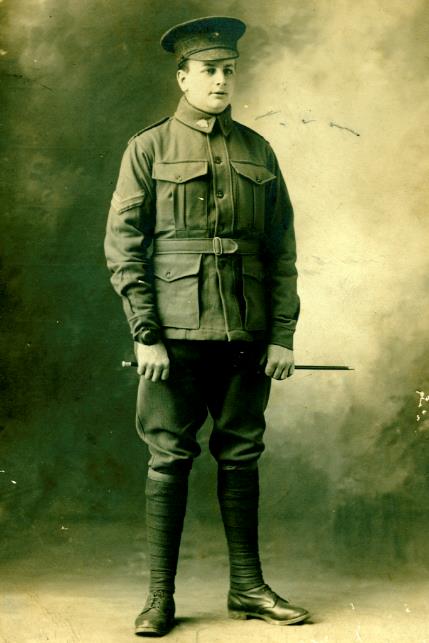 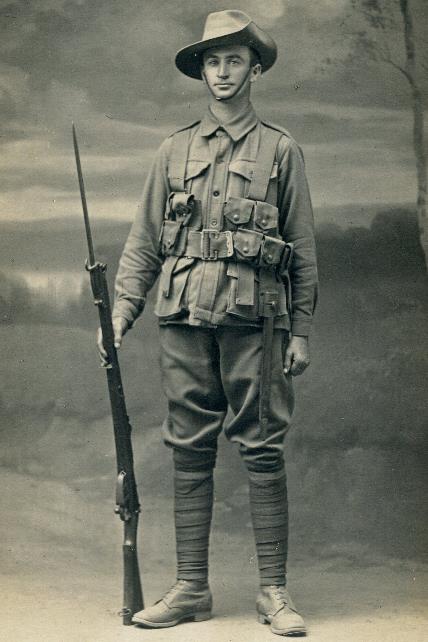 George Teale
Jack Cassidy
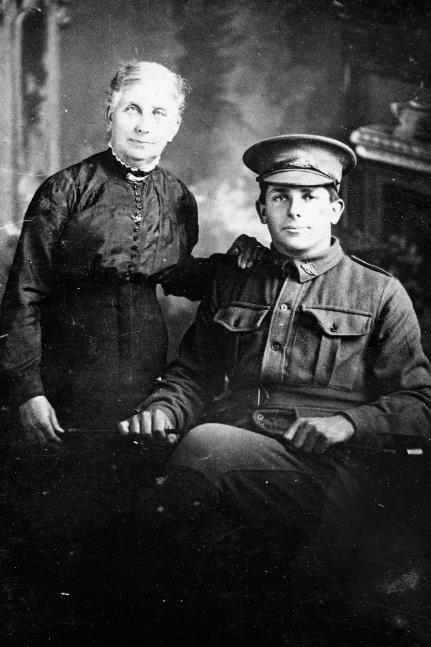 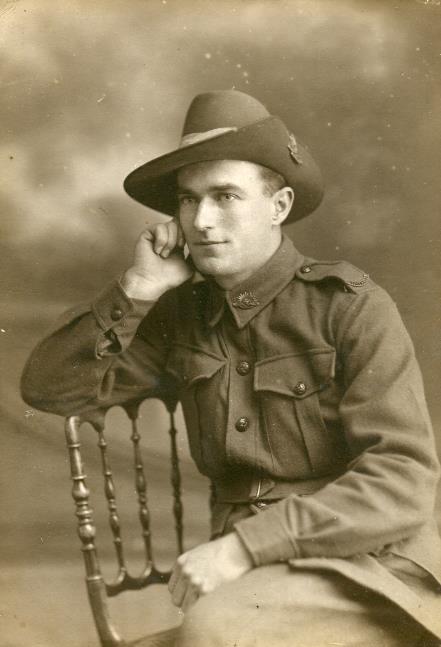 Claude Voysey
Joe Green
Women assisted through volunteer work, including fundraising events.
Branches of the Red Cross were quickly set up at Riverstone and Rouse Hill.
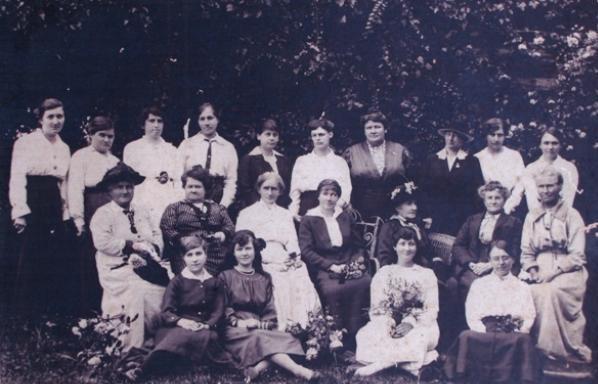 Rouse Hill - Kellyville branch of the Red Cross
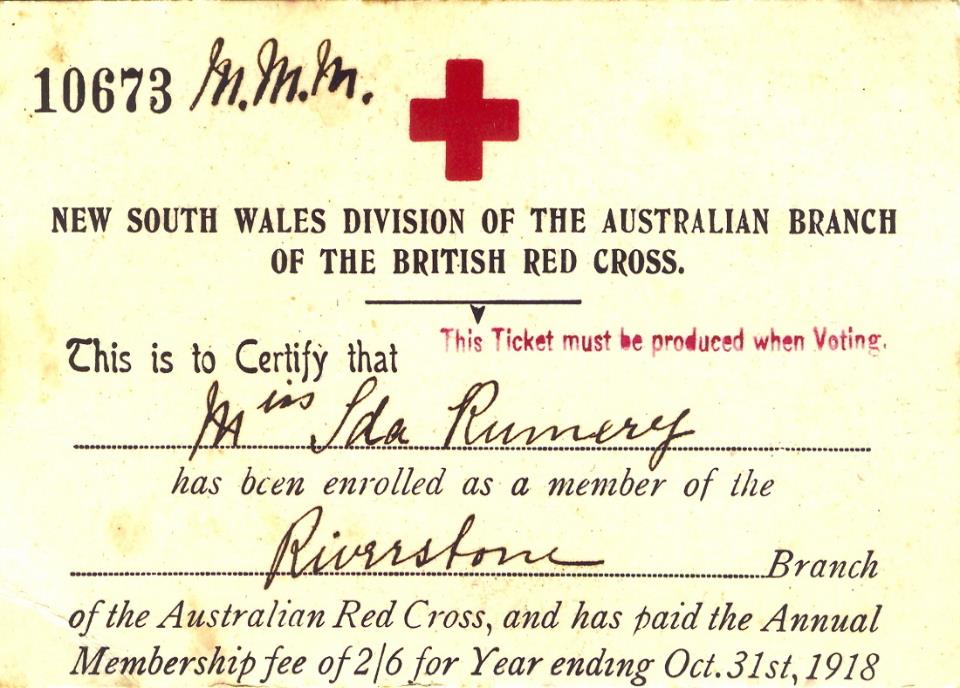 The troops were poorly supplied for the wet and cold conditions on the Western Front.
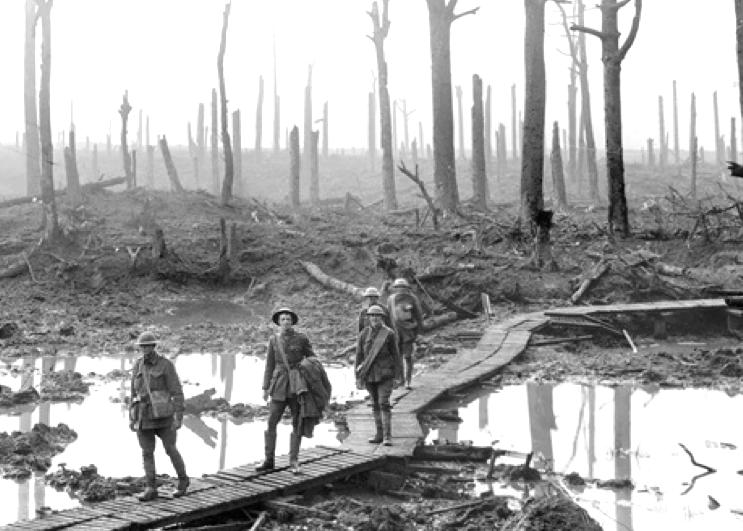 Chateau Wood Belgium October 1917
Fundraising events were held to buy items to send to the troops.
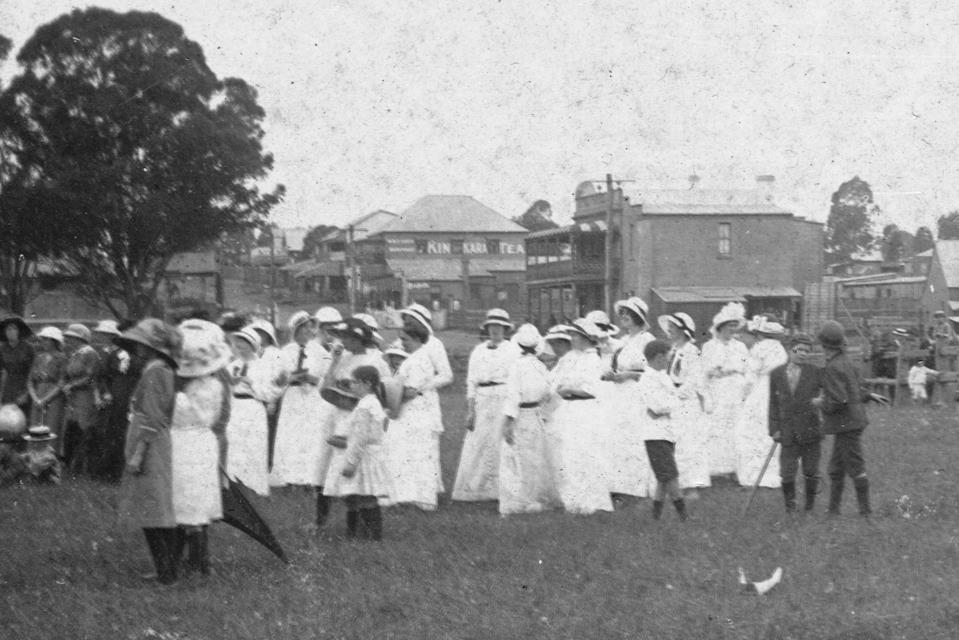 1914 cricket match in the Meatworks Paddocks.
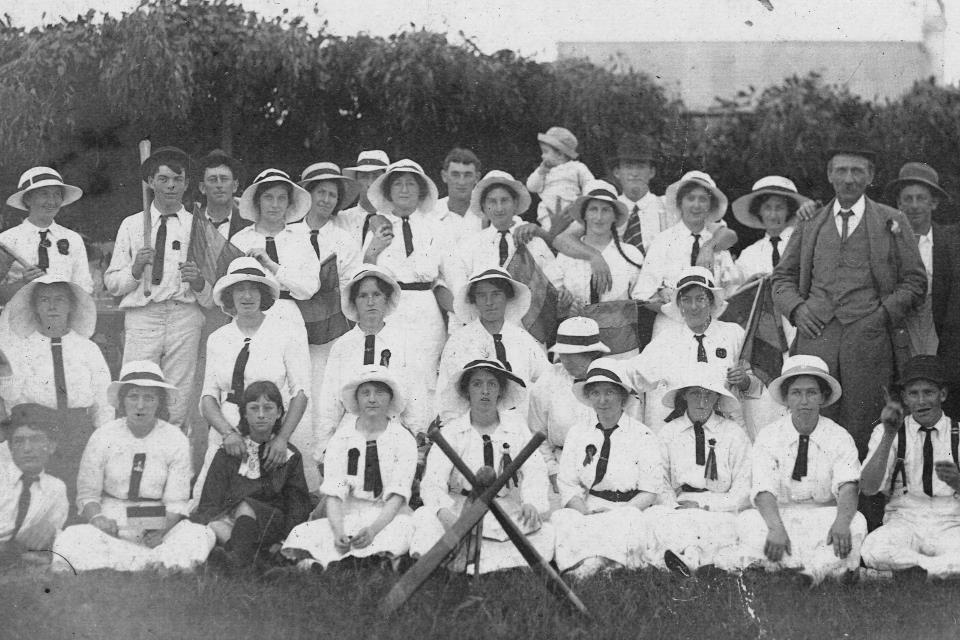 In 1914 a cricket team a women’s cricket team, using cricket bats, played a team of men, who used axe handles.
Items sent overseas included food and clothing, especially hand knitted socks.
Knitted socks and gloves.
Dry socks helped prevent “trench feet” which was caused by standing in water in the trenches.
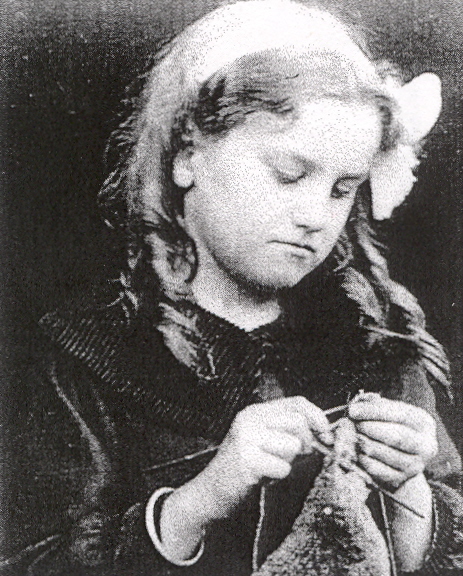 A young girl knits socks for the war effort.
The Home Comforts Fund sent food items such as fruit cake and biscuits.
Soldiers wrote back with their thanks.
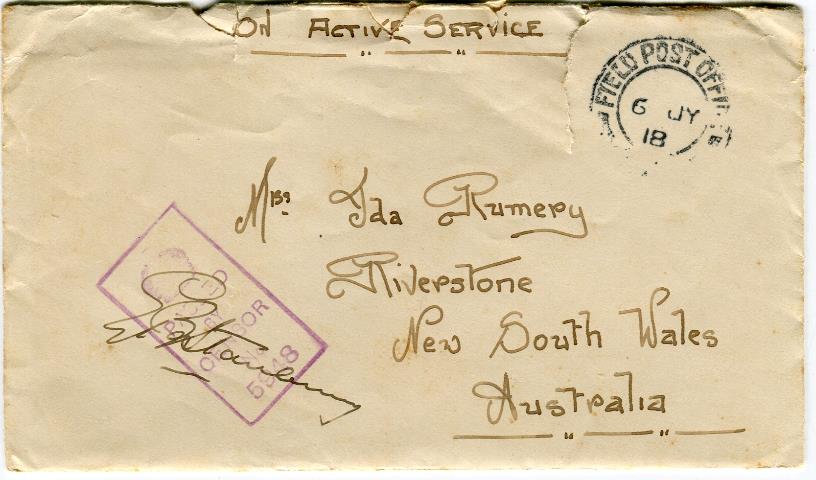 Injuries to people and damage to towns in France & Belgium were widespread.
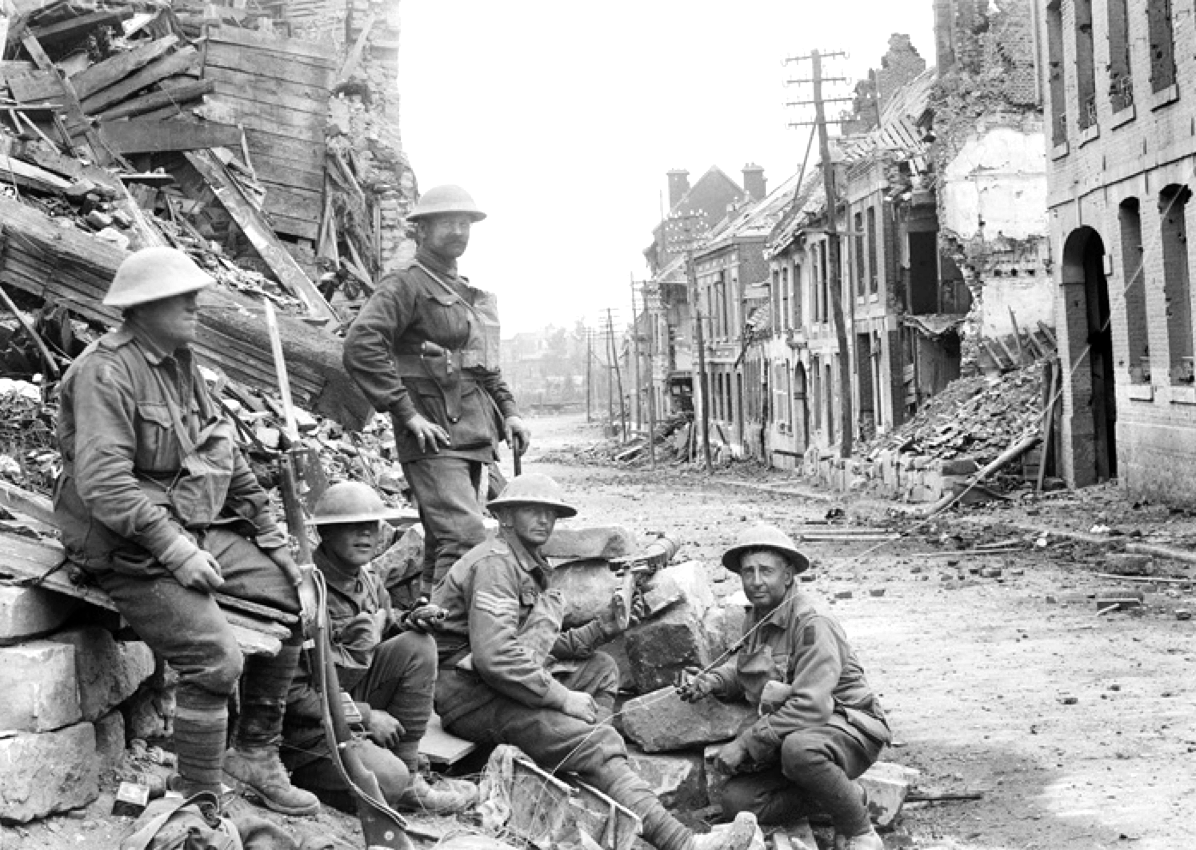 Western Front and photo
1918. Peronne in France.
Funds were raised for the people of France & Belgium.
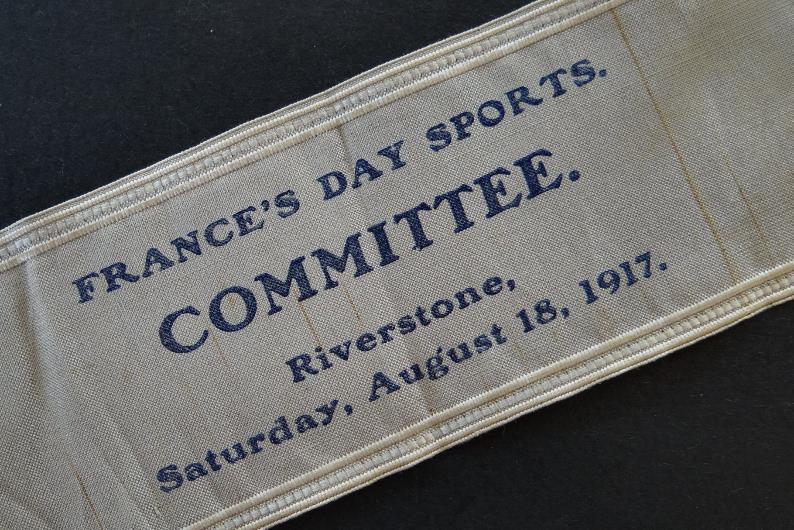 The sale of tin badges supported various causes.
During the war the men sent home letters, photographs and souvenirs.
As the mail came by sea, it took three months to arrive!
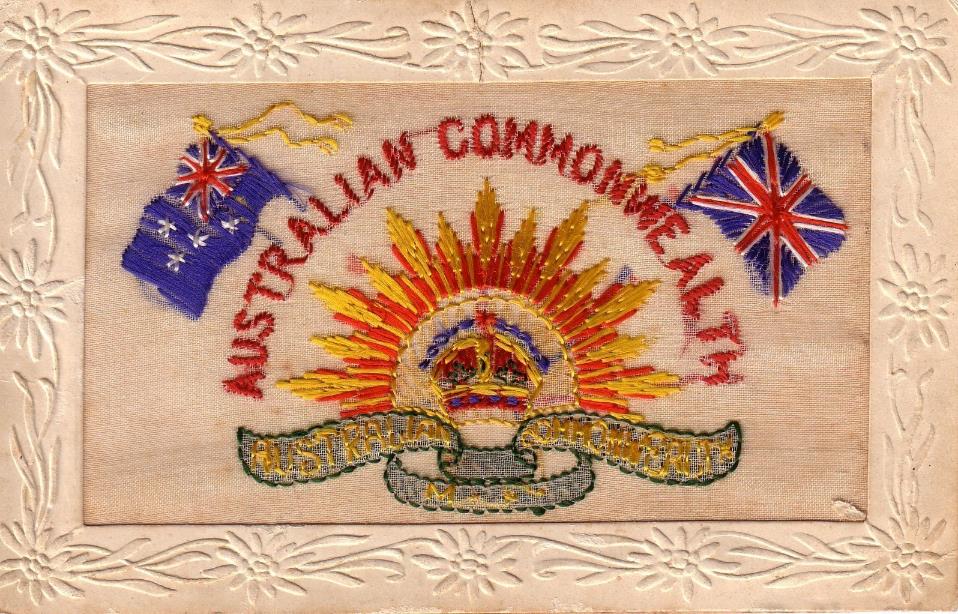 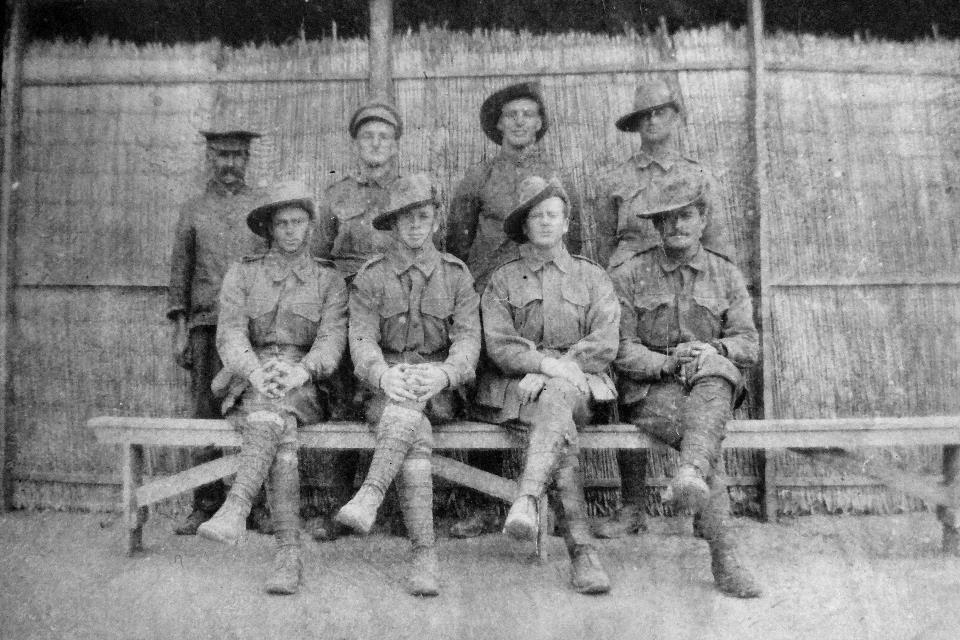 “Riverstone Boys in Egypt”  1916.
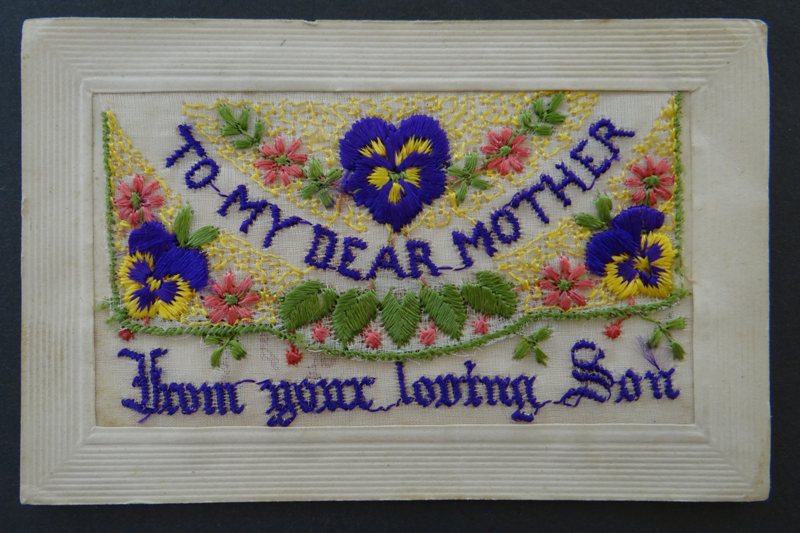 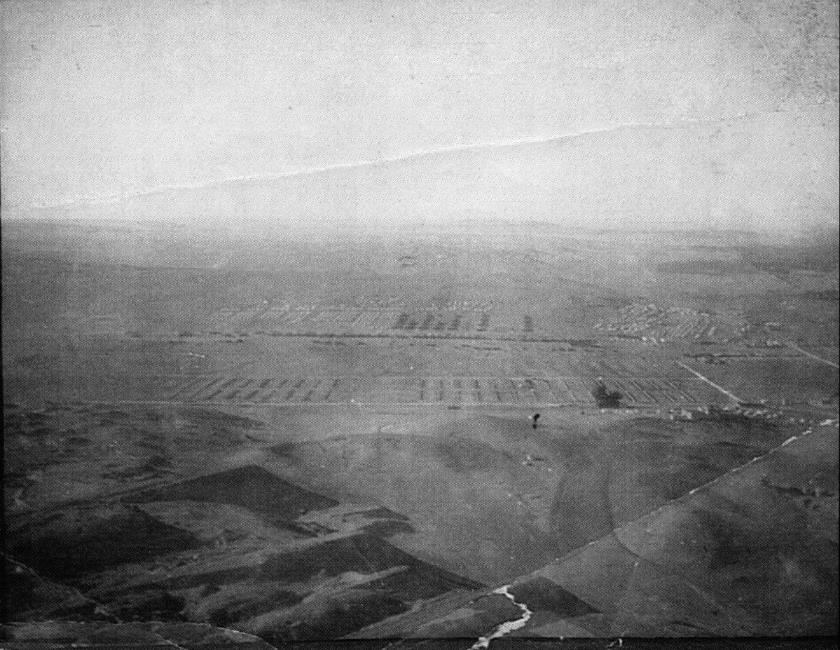 Mena Camp from pyramid in 1916
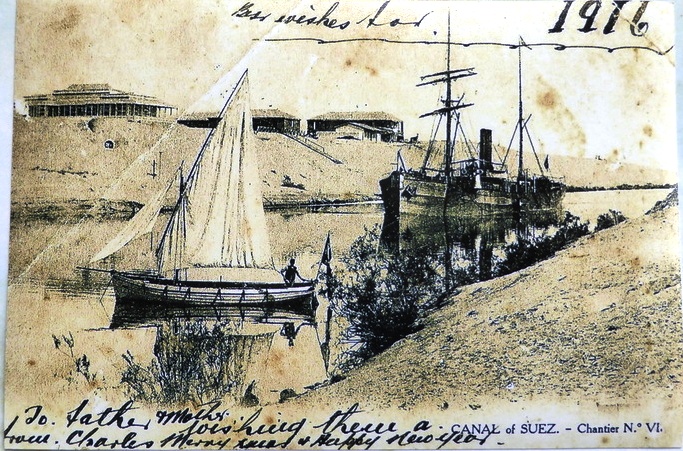 1916 Card from the Suez Canal
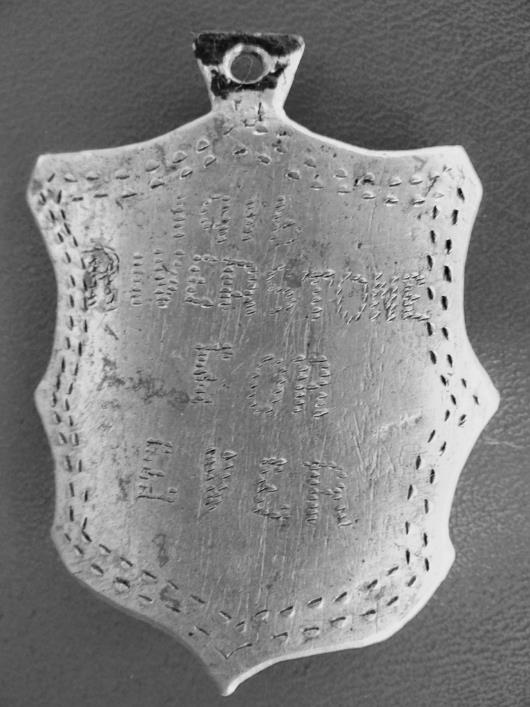 Trench art item which reads
1916
RIVERSTONE
FOR
EVER
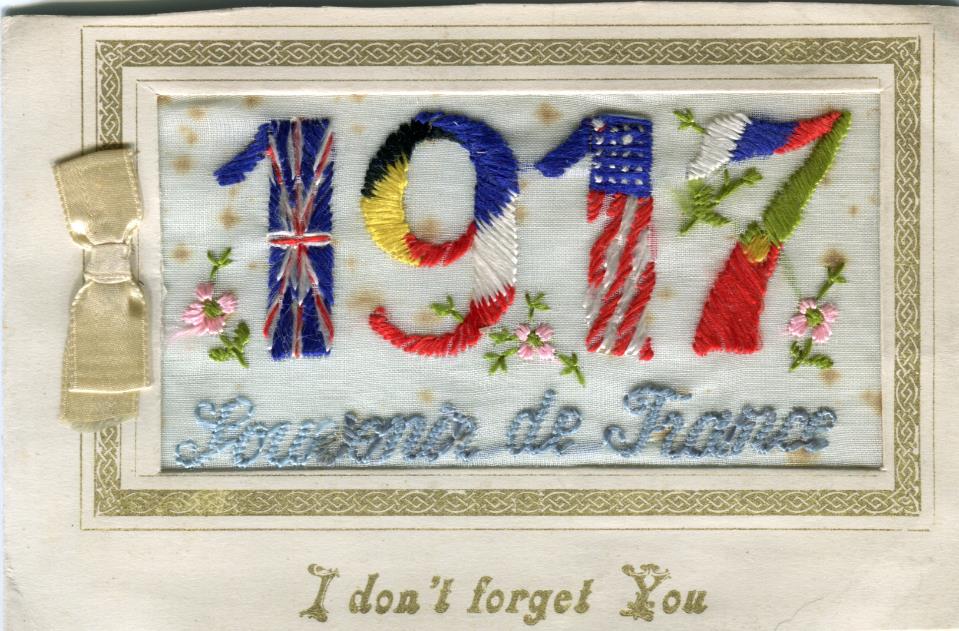 The men took part in offensives including     the Somme, Flers, Pozieres, Fromelles, Bullecourt, Ypres, Amiens, Passchendale, and Villers-Bretonneux.
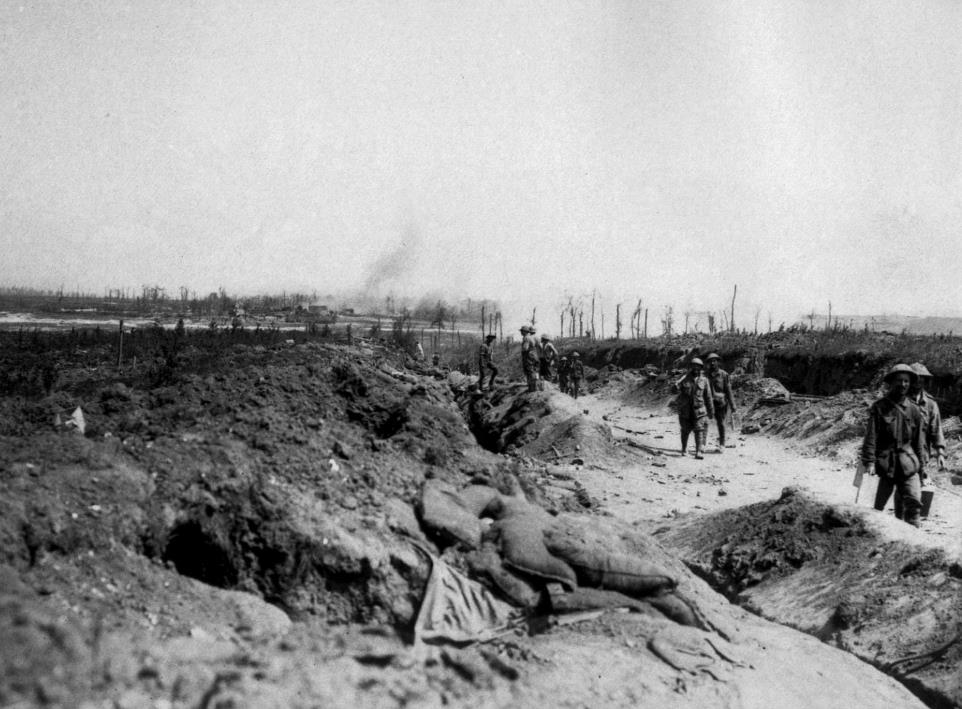 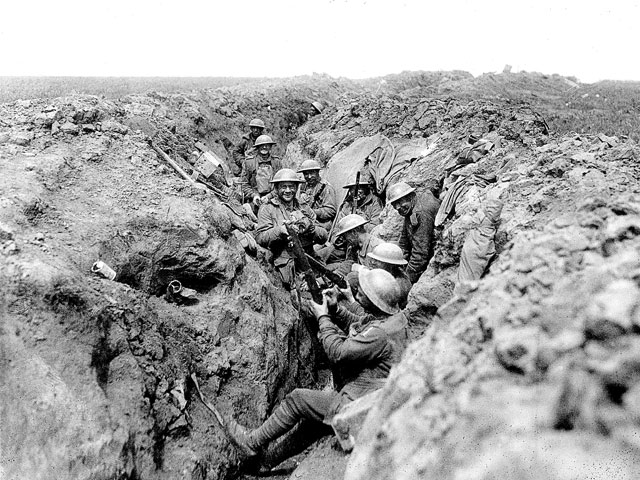 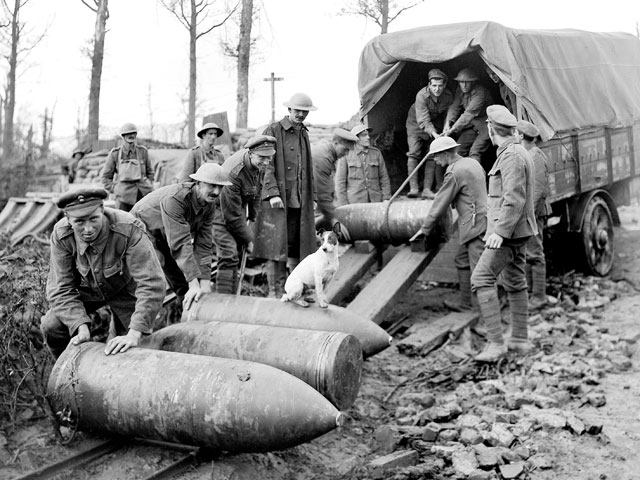 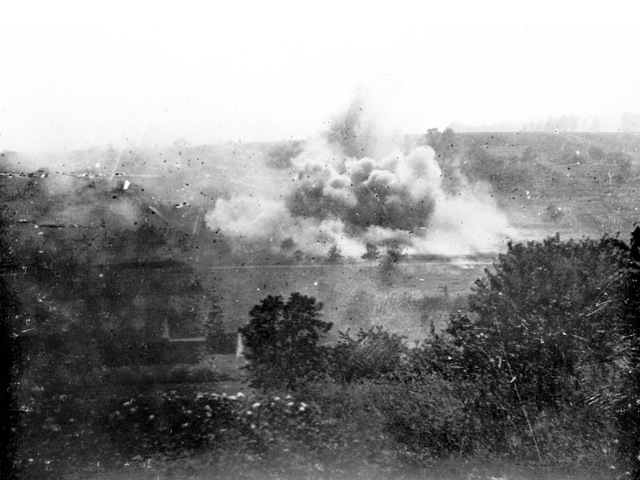 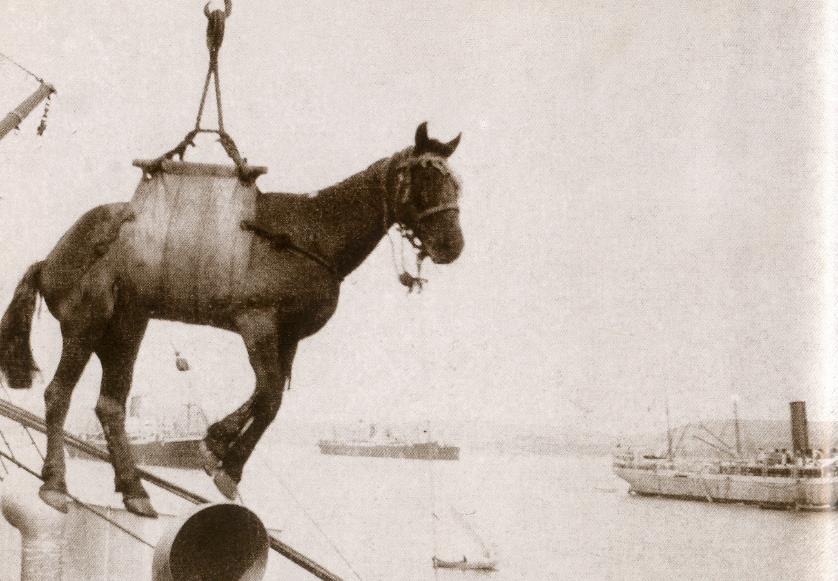 Horses were sent to the battlefields via transport ships.
Austin Smith took part in the Charge of the Light Horse at Beersheba.
He later recalled … I’ll never forget the roar of the shells and bombs etc exploding as we galloped up the street.
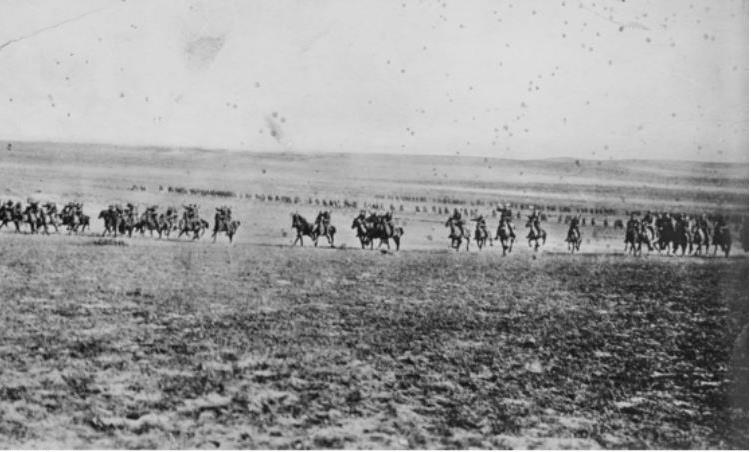 Injuries and disease were common. The men spent time in hospitals and convalescent homes.
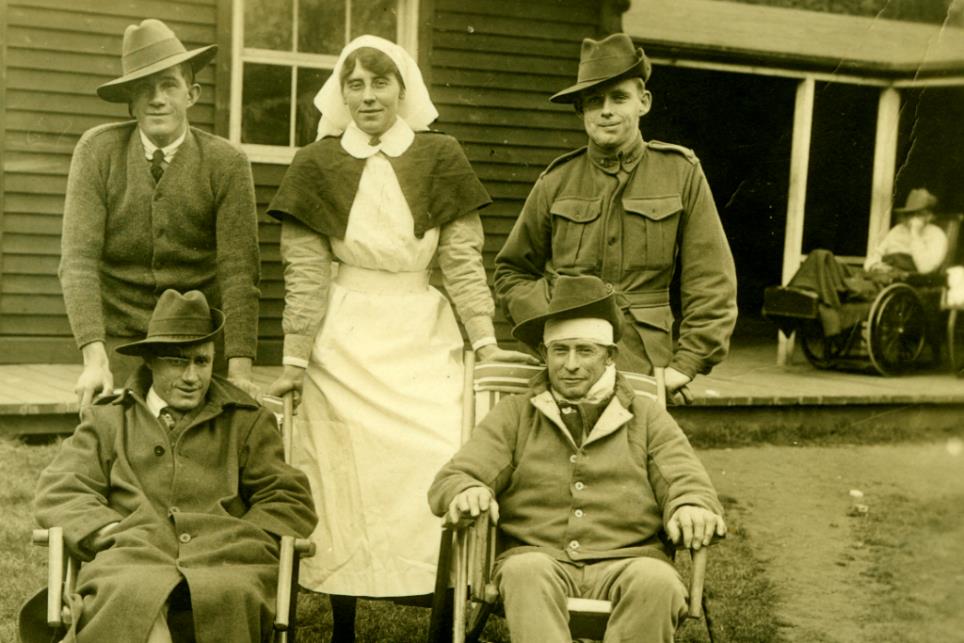 Joe Brown front right recovering - France.
A special honour board was unveiled at the Riverstone railway station on               28 September 1918.
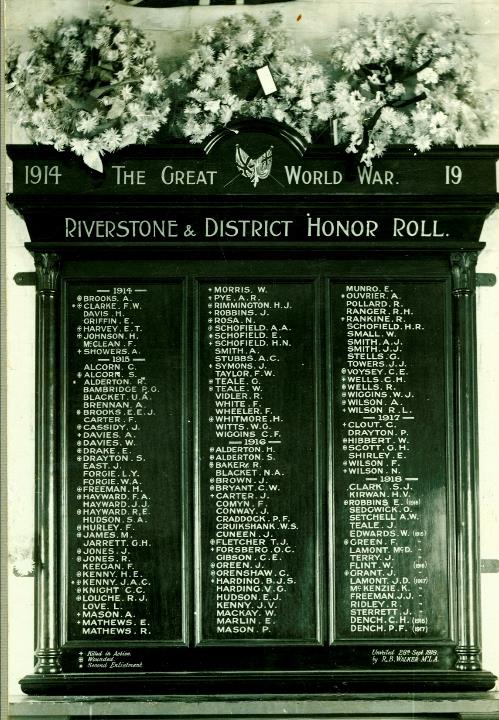 The task of informing families of the death of their loved one rested with ministers and priests.
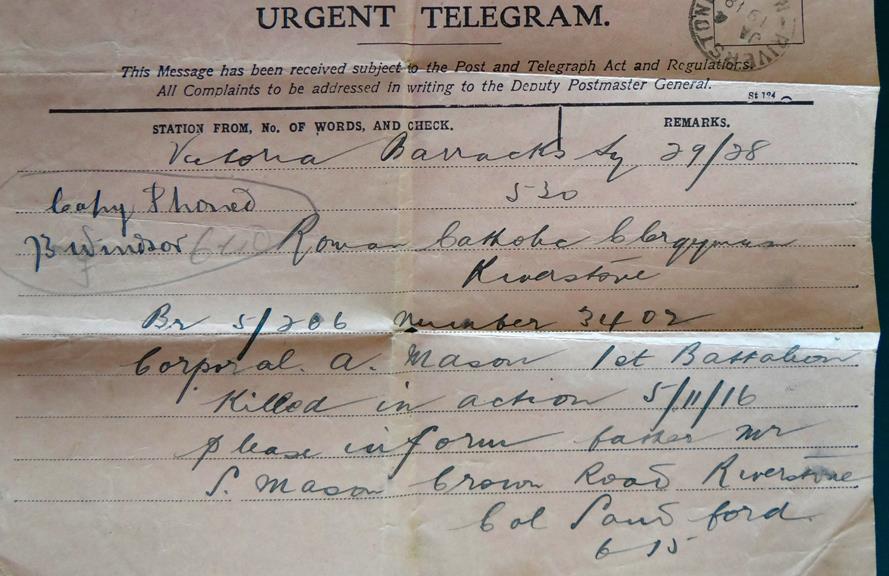 Telegram to local priest asking him to advise 
Sam Mason of the death of his son.
“In peace the sons bury their fathers,
but in war the fathers bury their sons.”
The Armistice was signed on11 November 1918.